Bài 9
TUẦN 23
VÈ CHIM
TIẾT 4. NÓI VÀ NGHE
Yêu cầu cần đạt
- Nghe – kể được câu chuyện Cảm ơn hoạ mi; kể lại được từng đoạn câu chuyện dựa vào tranh và câu hỏi gợi ý dưới tranh.
- Có khả năng nhận biết và bày tỏ tình yêu đối với thế giới loài vật.
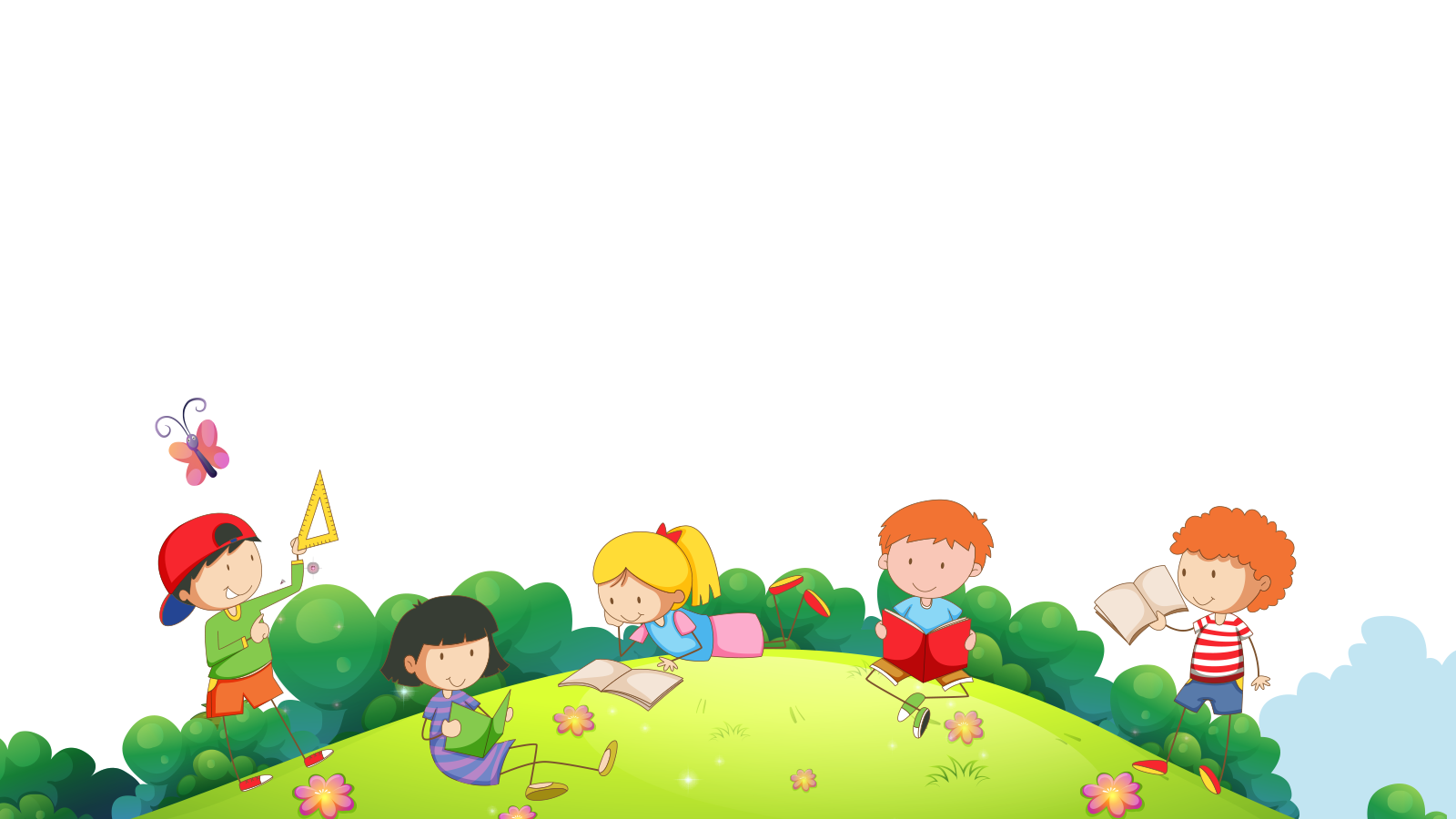 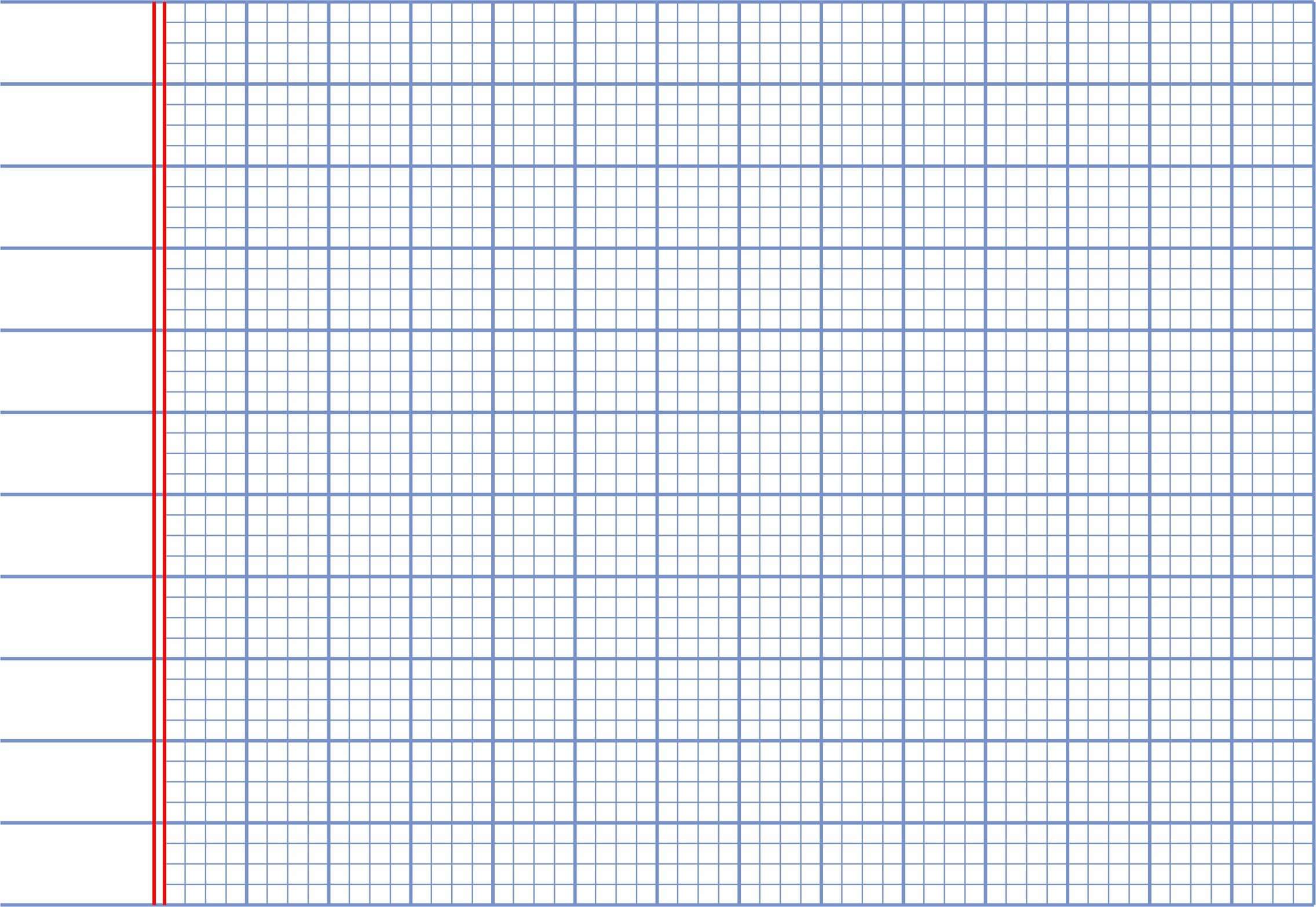 Thứ ba ngày 21 tháng 3 năm 2023
Nói và nghe
Kể chuyện: Cảm ơn hoạ mi (41)
KHỞI ĐỘNG
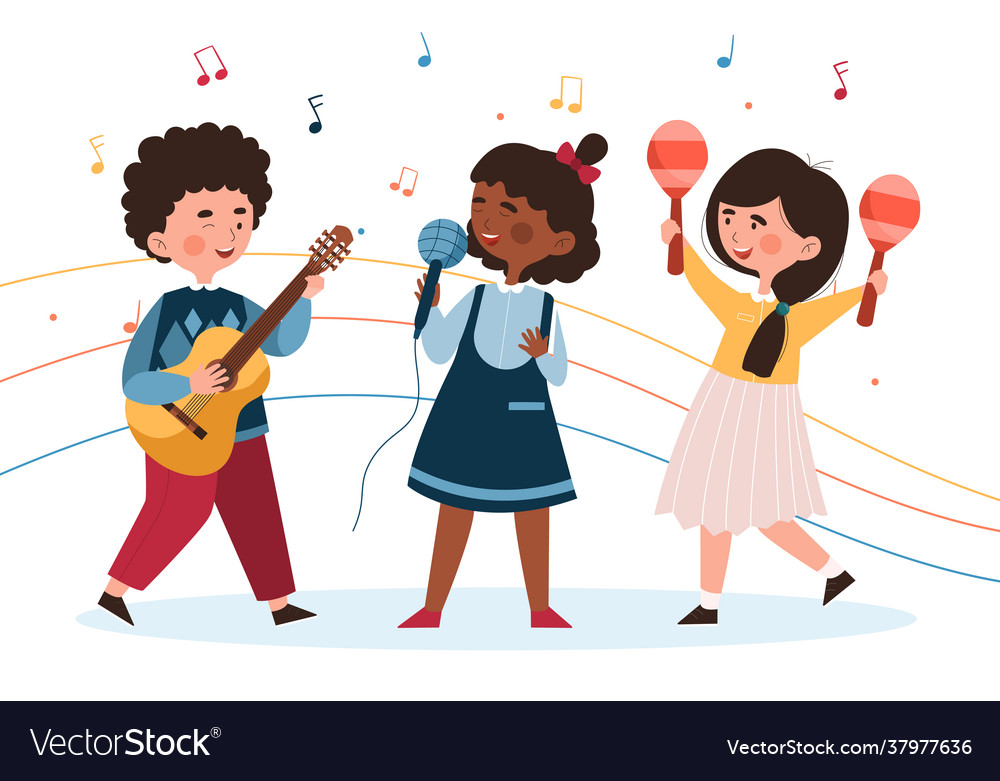 CHIM HOẠ MI
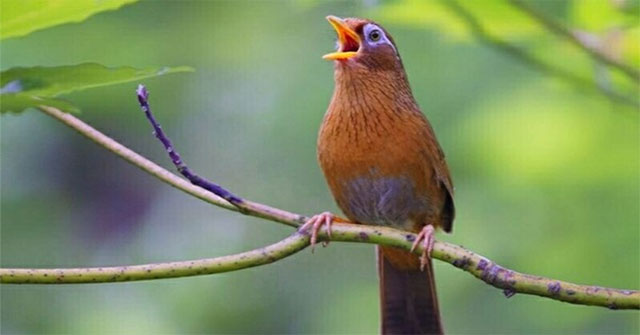 Ngoài kia những bông hoa đang nở tươiHọa mi vui hót líu lo trên cànhTiếng chim vang thanh thanhNắng sớm mai lung linhLàm nhẹ rung ngàn cây lá xanh
Nghe chim hót rộn ràngTiếng thánh thót nhịp nhàngLá la lá là lá la la.
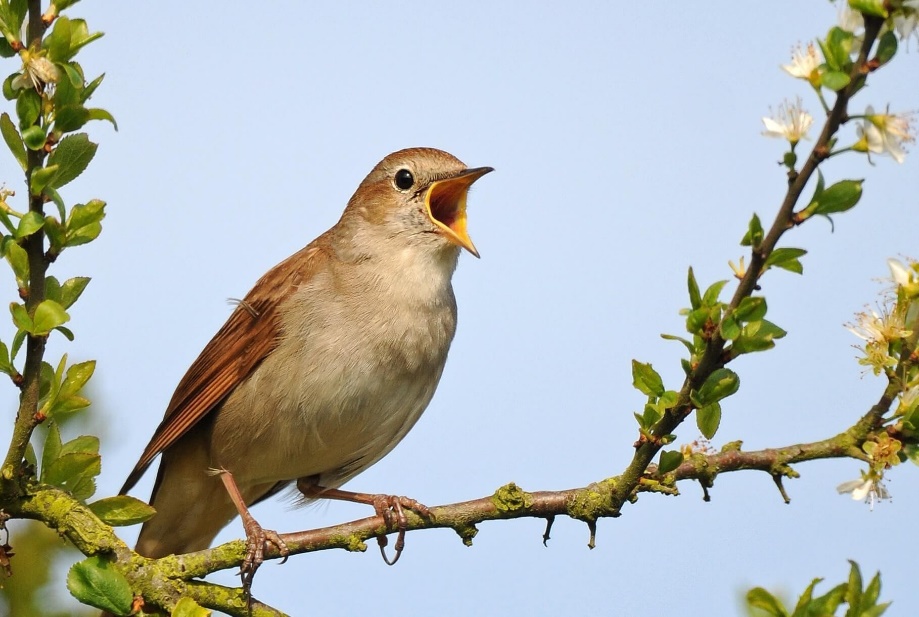 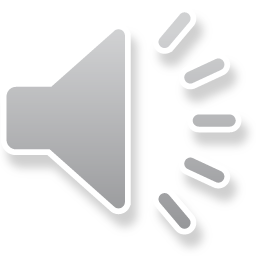 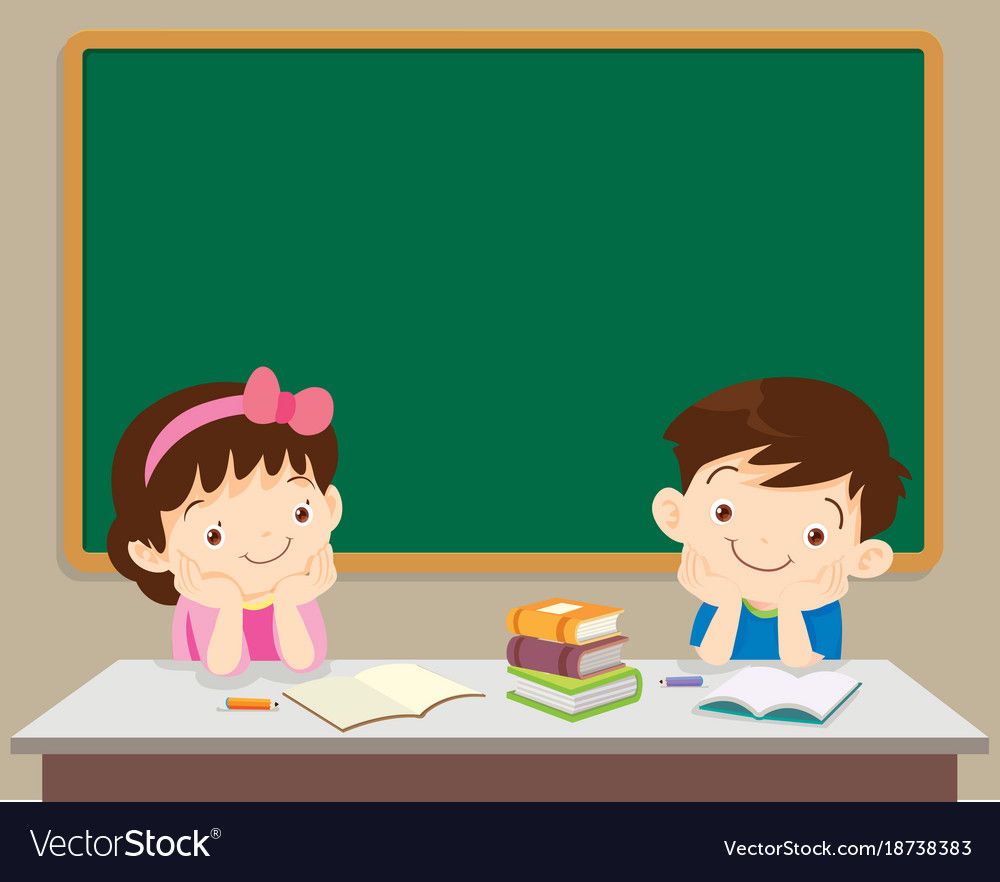 Kể chuyện
CẢM ƠN HOẠ MI
1. Nghe kể chuyện.
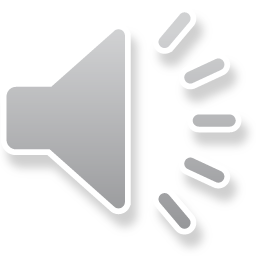 Cảm ơn hoạ mi
(Theo  Truyện cổ An-đéc-xen)
Điều gì xảy ra với món quà nhà vua được tặng?
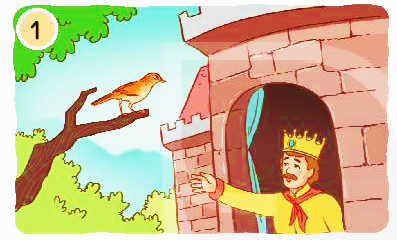 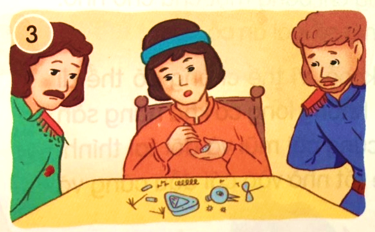 Vật gì có ở vương quốc khiến nhà vua tự hào nhất?
Nhà vua được tặng gì? Vì sao hoạ mi trở về rừng xanh?
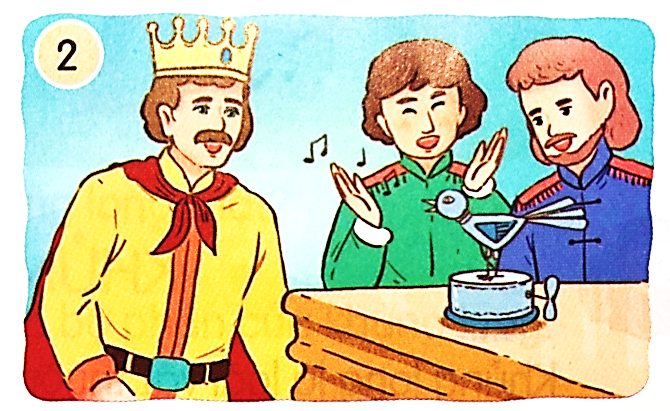 Vì sao hoạ mi trở về hoàng cung cất tiếng hót đầy xúc cảm?
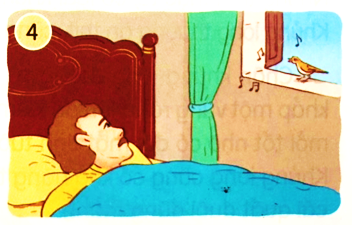 2. Kể lại từng đoạn của câu chuyện theo tranh.
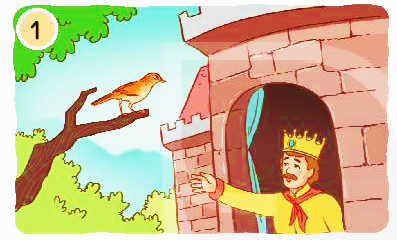 Vật gì có ở vương quốc khiến nhà vua tự hào nhất?
Ở vương quốc nọ có vị vua rất giàu có. Nhà vua tự hào vì có con chim quý.
Nhà vua được tặng gì? Vì sao hoạ mi trở về rừng xanh?
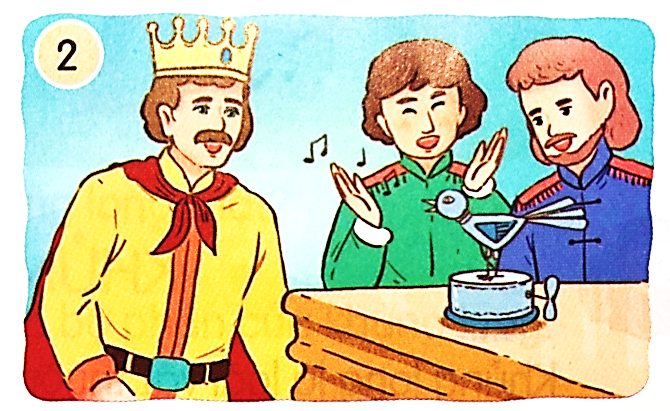 Một hôm, nhà vua được tặng một con chim hoạ mi máy. Vua và mọi người không để ý đến chim hoạ mi thật. Chim hoạ mi buồn liền bay về rừng xanh.
2. Kể lại từng đoạn của câu chuyện theo tranh.
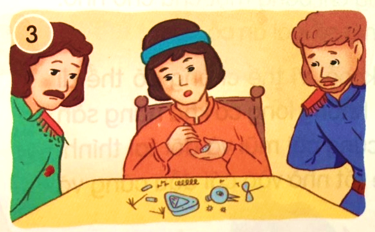 Điều gì xảy ra với món quà nhà vua được tặng?
Một hôm, con chim máy bị hỏng. Mọi người tháo tung ra để sửa nhưng không được.
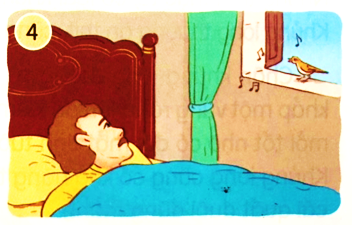 Vì sao hoạ mi trở về hoàng cung cất tiếng hót đầy xúc cảm?
Biết vua ốm, hoạ mi bay về hoàng cung, cất tiếng hót đầy cảm xúc giúp nhà vua khỏi bệnh.
2. Kể lại từng đoạn của câu chuyện theo tranh.
Cảm ơn hoạ mi
(Theo  Truyện cổ An-đéc-xen)
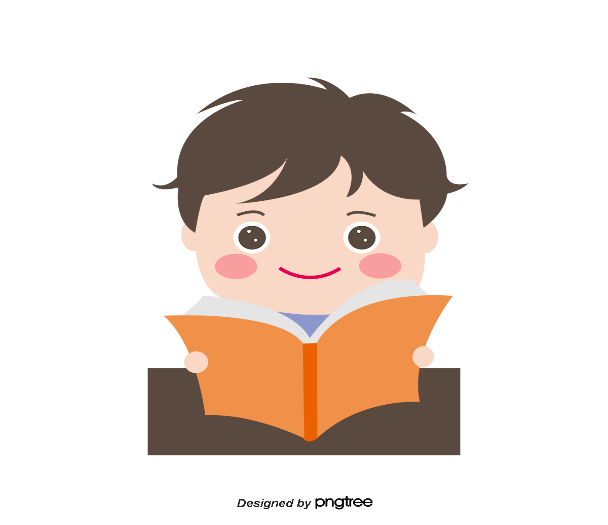 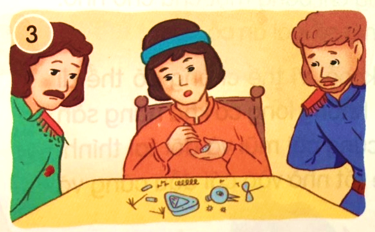 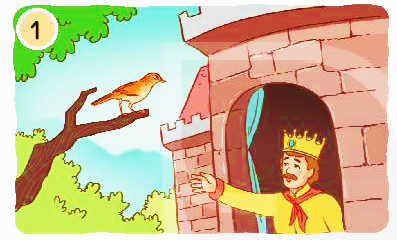 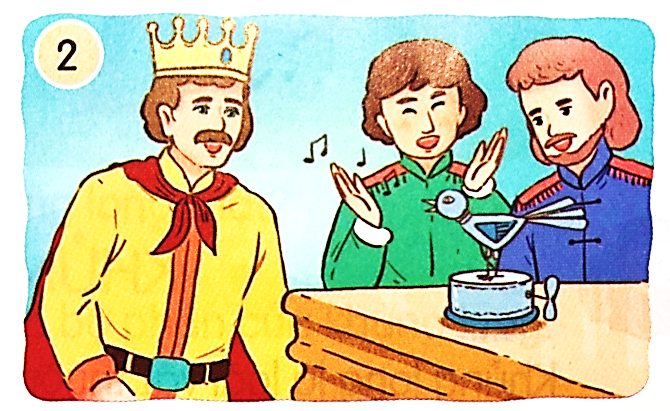 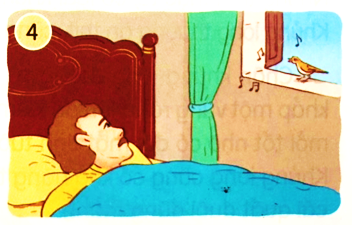 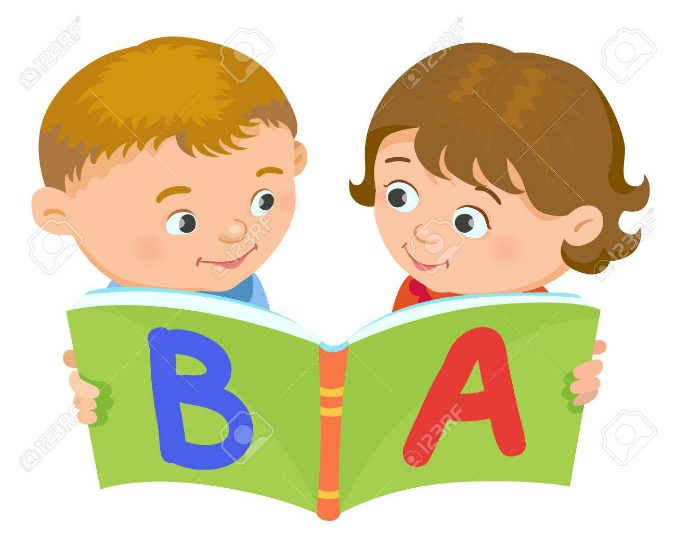 Tiêu chí đánh giá:
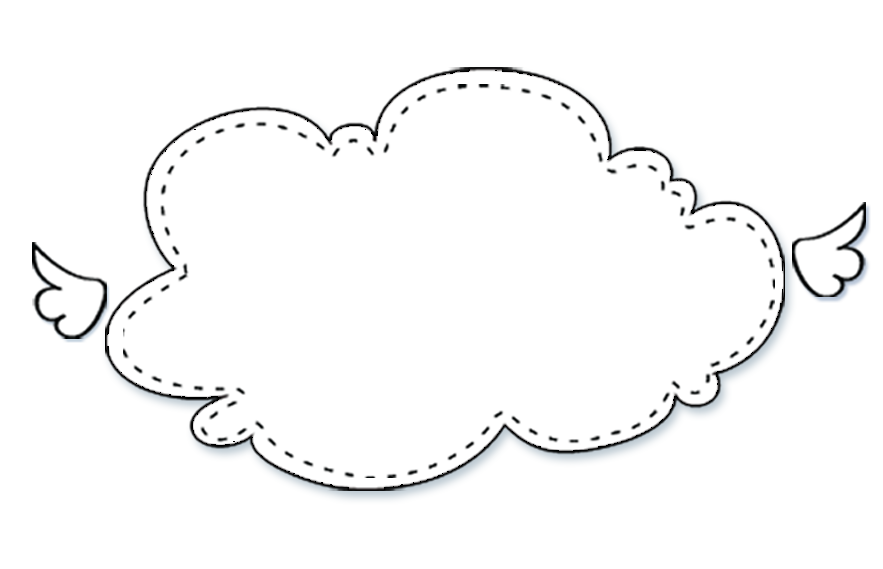 Kể đúng nội dung 
câu chuyện.
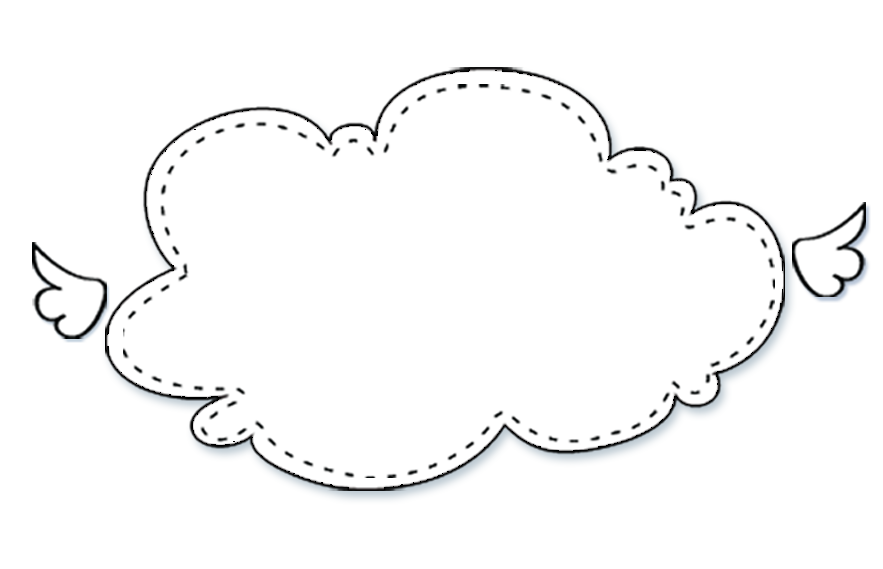 Kể tự tin, biết kết hợp cử chỉ, điệu bộ.
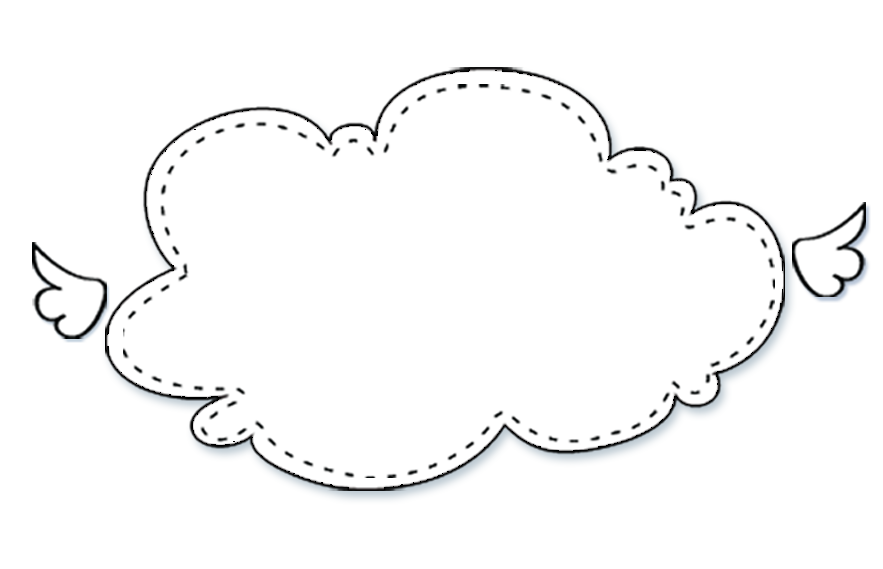 Thể hiện được giọng kể phù hợp với từng nhân vật.
VẬN DỤNG
- Qua câu chuyện, con đã hiểu ra điều gì?
- Chú chim hoạ mi trong câu chuyện là nhân vật thế nào?
- Đóng vai chim hoạ mi, kể cho người thân các sự  việc trong câu chuyện Cảm ơn hoạ mi.
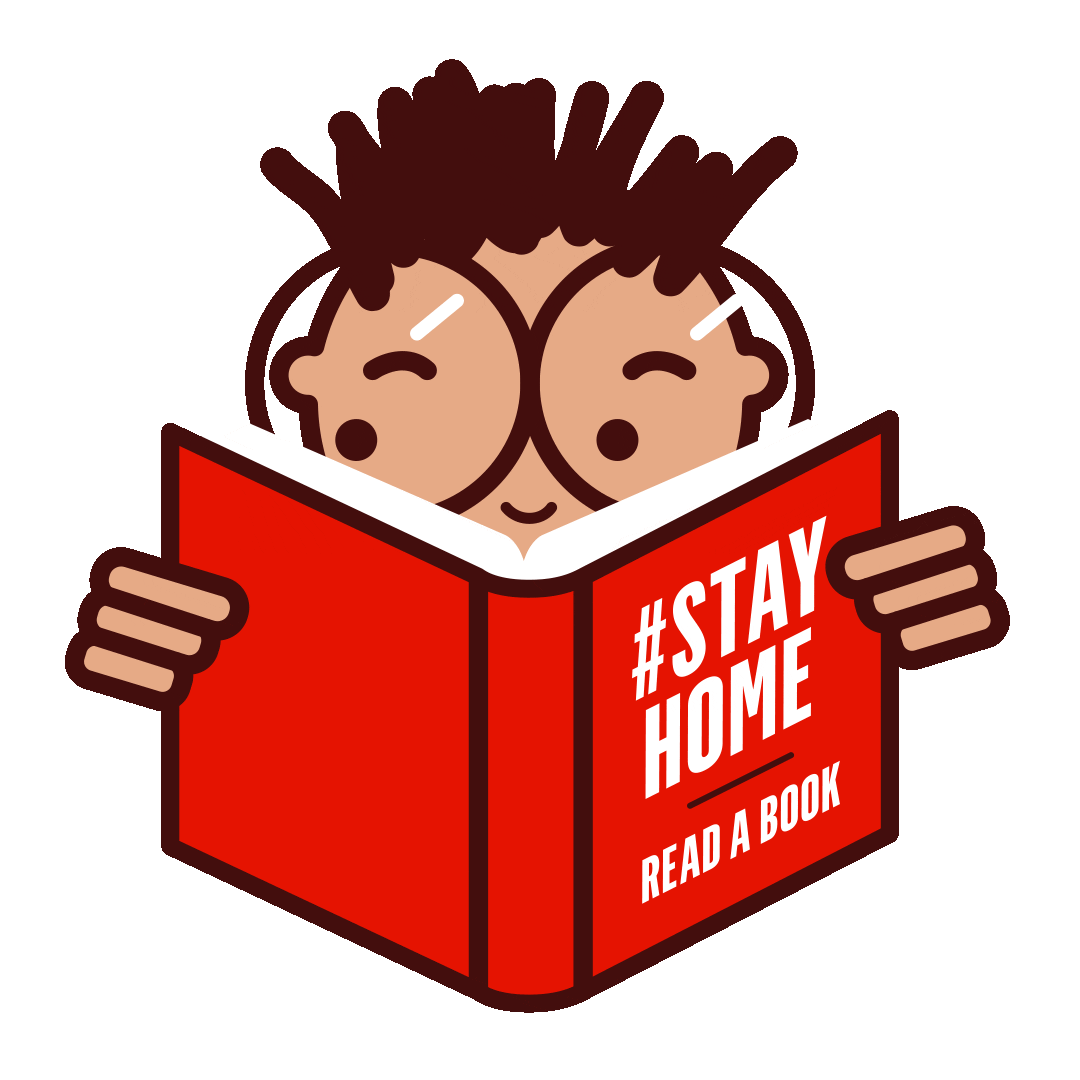 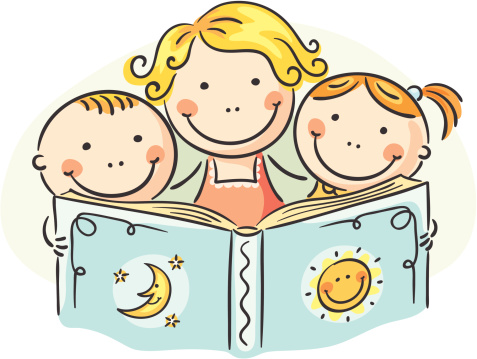 Dặn dò
- Kể cho người thân nghe về câu chuyện.
- Xem trước bài sau : 
	 Kể chuyện Sự tích cây thì là (trang 48).
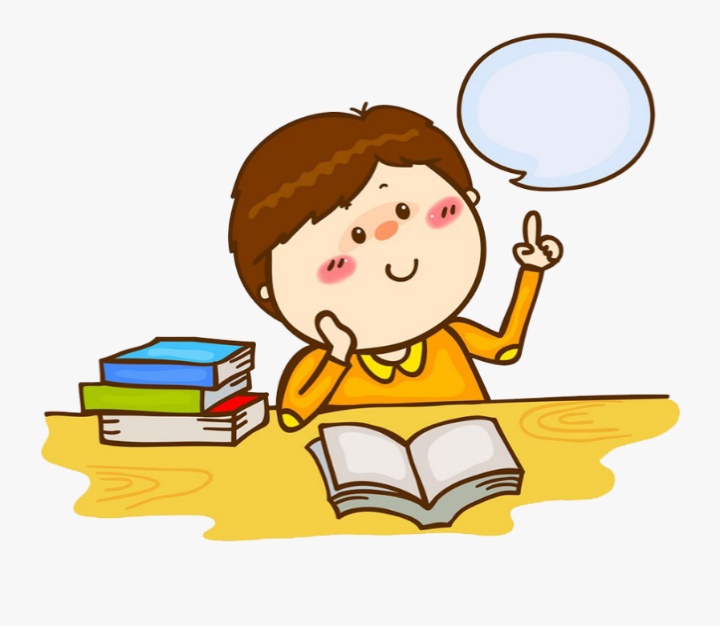 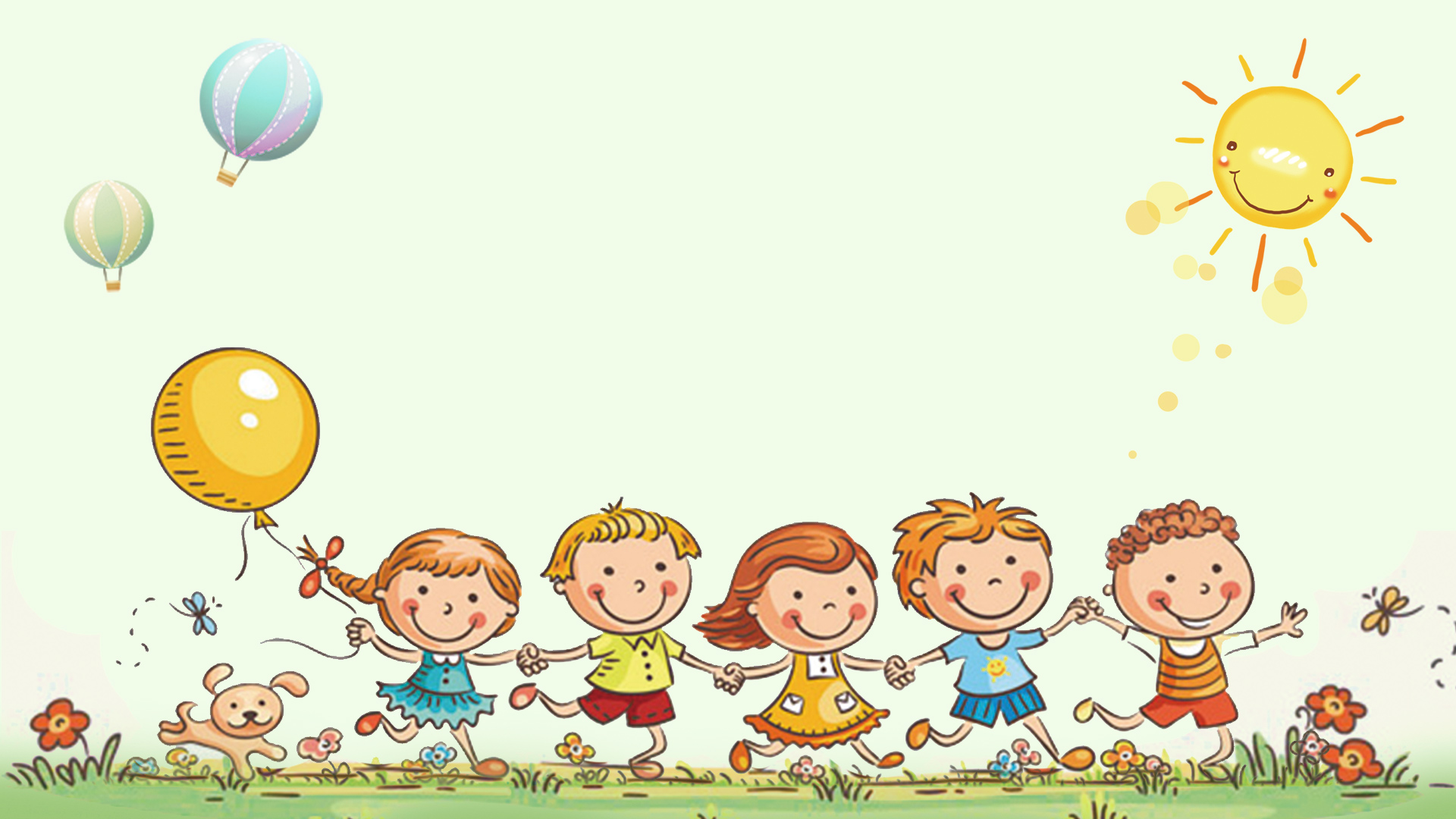 Tạm biệt và hẹn gặp lại 
các con vào những tiết học sau!